Vocabulary
Y7 Spanish
Term 2.2 - Week 3
Author name(s): Amanda Izquierdo / Nick Avery / Rachel Hawkes

Date updated: 19/04/2020
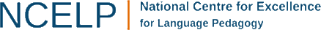 [Speaker Notes: Vocabulary to be introduced: 
lunes [1370]; martes [3101]; miércoles [1816]; jueves [1650]; viernes [1259]; sábado [1179]; domingo [693] (pre-learnt)
deber [71]; debo; debes; debe; organizar [1053]; lavar [1676] sacar [273]; limpiar [1713]; suelo [552]; basura [2479]; ropa [782]; aunque [131]; otro [35].

Vocabulary re-visited as part of last week’s homework is included below for reference, in case you wish to briefly revisit it in class. Where possible, vocabulary items from these and other previous weeks have also been integrated into the activities (see full lesson resource).

2.1, week 5: trabajar [174]; buscar [179]; descansar [1749]; preparar [570]; comida [906]; animal [322]; pasar [68]; tiempo [80]; campo [342]; junto[s] [149]; solo [181]

1.2, week 7: dar [42]; doy; das; da; querer [58]; quiero; quieres; quiere; regalo [1986]; padre [162]; madre [226]; hermano [333]; hermana [3409]; dinero [364]; a [8]

Source of frequency rankings: Davies, M. & Davies, K. (2018). A frequency dictionary of Spanish: Core vocabulary for learners (2nd ed.). London: Routledge.]
Vocabulario
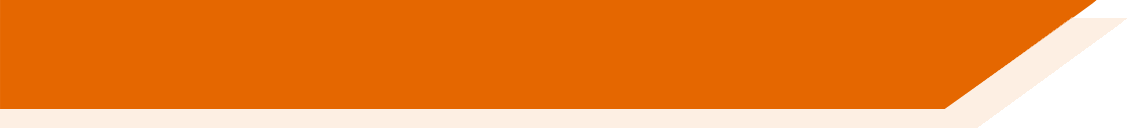 Segundos
To say ‘on’ a day you just use ‘el’ or ‘los’. 

(On) Monday = el lunes
(On) Mondays = los lunes

We add –s to ‘sábado’ and ‘domingo’ to make them plural.

(On) Saturdays = los sábados.
(On) Sundays = los domingos.
60
Weekdays in Spanish don’t start with a capital letter.
0
INICIO
[Speaker Notes: Vocabulary practice slidePupils either work by themselves or in pairs, reading out the words and studying their English meaning (1 minute).Then the English meanings are removed and they try to recall them, looking at the Spanish (1 minute).Then the Spanish meaning are removed and they to recall them, looking at the English (1 minute)Further rounds of learning can be facilitated by one pupil turning away from the board, and his/her partner asking him/her the meanings.  This activity can work from L2  L1 or L1  L2.

Vocabulary introduced this week:
Lesson 1: lunes [1370]; martes [3101]; miércoles [1816]; jueves [1650]; viernes [1259]; sábado [1179]; domingo [693]; lavar [1676]; limpiar [1713]; suelo [552]; ropa [782]; organizar [1053].
Lesson 2: sacar [273]; basura [273]; aunque [131]; otro [35].

Source of frequency rankings: Davies, M. & Davies, K. (2018). A frequency dictionary of Spanish: Core vocabulary for learners (2nd ed.). London: Routledge.]
Repaso
el r_ _ _ _ _
t_ _ _ _ _ _ _
d_
el a_ _ _ _ _
father
el p_ _ _ _
el padre
p_ _ _ _
el d_ _ _ _ _
d_ _
[Speaker Notes: Vocabulary revision – this quick activity revises 8 words from the two sets revisited in this week of the SoW. All other words from those sets have already been integrated into the other activities in this sequence.

Click on the word in the middle to reveal the answer in the boxes around the edge.]
Repaso
el r_ _ _ _ _
t_ _ _ _ _ _ _
trabajar
d_
el a_ _ _ _ _
to work, working
el p_ _ _ _
p_ _ _ _
el d_ _ _ _ _
d_ _
[Speaker Notes: Vocabulary revision – this quick activity revises 8 words from the two sets revisited in this week of the SoW. All other words from those sets have already been integrated into the other activities in this sequence.

Click on the word in the middle to reveal the answer in the boxes around the edge.]
Repaso
el r_ _ _ _ _
t_ _ _ _ _ _ _
d_
you give
el a_ _ _ _ _
el p_ _ _ _
p_ _ _ _
el d_ _ _ _ _
d_ _
das
[Speaker Notes: Vocabulary revision – this quick activity revises 8 words from the two sets revisited in this week of the SoW. All other words from those sets have already been integrated into the other activities in this sequence.

Click on the word in the middle to reveal the answer in the boxes around the edge.]
Repaso
el r_ _ _ _ _
t_ _ _ _ _ _ _
d_
animal
el animal
el a_ _ _ _ _
el p_ _ _ _
p_ _ _ _
el d_ _ _ _ _
d_ _
[Speaker Notes: Vocabulary revision – this quick activity revises 8 words from the two sets revisited in this week of the SoW. All other words from those sets have already been integrated into the other activities in this sequence.

Click on the word in the middle to reveal the answer in the boxes around the edge.]
Repaso
el r_ _ _ _ _
t_ _ _ _ _ _ _
d_
you give
el a_ _ _ _ _
el p_ _ _ _
p_ _ _ _
el d_ _ _ _ _
d_ _
das
[Speaker Notes: Vocabulary revision – this quick activity revises 8 words from the two sets revisited in this week of the SoW. All other words from those sets have already been integrated into the other activities in this sequence.

Click on the word in the middle to reveal the answer in the boxes around the edge.]
Repaso
el r_ _ _ _ _
t_ _ _ _ _ _ _
d_
you give
el a_ _ _ _ _
el p_ _ _ _
p_ _ _ _
el d_ _ _ _ _
d_ _
das
[Speaker Notes: Vocabulary revision – this quick activity revises 8 words from the two sets revisited in this week of the SoW. All other words from those sets have already been integrated into the other activities in this sequence.

Click on the word in the middle to reveal the answer in the boxes around the edge.]
Repaso
el r_ _ _ _ _
t_ _ _ _ _ _ _
d_
to spend, spending (time)
el a_ _ _ _ _
el p_ _ _ _
pasar
p_ _ _ _
el d_ _ _ _ _
d_ _
[Speaker Notes: Vocabulary revision – this quick activity revises 8 words from the two sets revisited in this week of the SoW. All other words from those sets have already been integrated into the other activities in this sequence.

Click on the word in the middle to reveal the answer in the boxes around the edge.]
Repaso
el regalo
el r_ _ _ _ _
t_ _ _ _ _ _ _
d_
present
el a_ _ _ _ _
el p_ _ _ _
p_ _ _ _
el d_ _ _ _ _
d_ _
[Speaker Notes: Vocabulary revision – this quick activity revises 8 words from the two sets revisited in this week of the SoW. All other words from those sets have already been integrated into the other activities in this sequence.

Click on the word in the middle to reveal the answer in the boxes around the edge.]
Repaso
el r_ _ _ _ _
t_ _ _ _ _ _ _
d_
da
s/he gives
el a_ _ _ _ _
el p_ _ _ _
p_ _ _ _
el d_ _ _ _ _
d_ _
[Speaker Notes: Vocabulary revision – this quick activity revises 8 words from the two sets revisited in this week of the SoW. All other words from those sets have already been integrated into the other activities in this sequence.

Click on the word in the middle to reveal the answer in the boxes around the edge.]
Repaso
el r_ _ _ _ _
t_ _ _ _ _ _ _
d_
money
el a_ _ _ _ _
el p_ _ _ _
p_ _ _ _
el d_ _ _ _ _
el dinero
d_ _
[Speaker Notes: Vocabulary revision – this quick activity revises 8 words from the two sets revisited in this week of the SoW. All other words from those sets have already been integrated into the other activities in this sequence.

Click on the word in the middle to reveal the answer in the boxes around the edge.]
Vocabulario
Otro is an adjective, so it needs to agree in gender with the noun.

‘Otro chico’ – another boy
‘Otra chica’ – another girl

It also needs to agree in number.

‘Otros regalos’ – other presents
‘Otras vistas’ – other views
sacar – to take out, taking out
la basura – rubbish
aunque – although
otro – another, other
si – if
¿Cómo se dice en inglés?
Saco la basura, aunque no limpio la casa.
I take out the rubbish, although I don’t clean the house.
Lavo la ropa y luego hago otras tareas si tengo tiempo.
I wash the clothes and then I do other tasks if I have time.
[Speaker Notes: Here we present four new vocabulary items. These are integrated with vocabulary items taught in lesson 1 in two sentences that can be used to check understanding of the new meanings. Click on the orange bar to reveal the answer.]